Indice de qualité du système de prévention 2020
Octobre 2020
cancercareontario.ca/fr/IQSP
Indice de qualité du système de prévention 2020Contexte
Rapport sur les indicateurs des politiques et programmes à l’échelle du système visant à éliminer les facteurs de risque du cancer 
Fournit des données probantes et des données pouvant aider les gouvernements, les organismes non gouvernementaux et les bureaux de santé publique locaux à mettre en œuvre des politiques et programmes de prévention du cancer en Ontario
Indice de qualité du système de prévention 2020
Facteurs de risque du cancer et domaines d’exposition évoqués dans le rapport 2020 :




Mis au point avec l’aide d’un comité consultatif et d’un groupe d’experts
Le rapports, les faits saillants, les tableaux supplémentaires, les annexes techniques et le diaporama sont disponibles à la page cancercareontario.ca/fr/IQSP
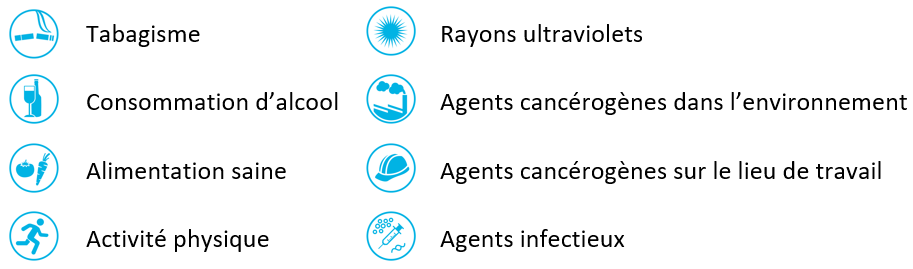 Indice de qualité du système de prévention 2020Structure des chapitres
Lien entre facteur de risque ou domaine d’exposition et cancers
Fardeau du facteur de risque (prévalence, causes du cancer, coût économique)
Examen des politiques et programmes efficaces, avec les indicateurs de mise en œuvre si des données sont disponibles pour l’Ontario
Possibilités de réduire les facteurs de risque ou l’exposition en Ontario
Nouvelle section :
Bref aperçu de la prévention du cancer chez les peuples autochtones
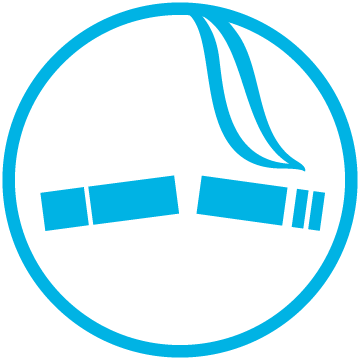 Tabagisme (1)
Taxe sur le tabac 
L’Organisation mondiale de la Santé recommande que les taxes sur le tabac représentent au moins 75 % du prix de détail total du tabac.
En 2018, les taxes représentaient 65,3 % du prix de détail moyen total des cigarettes en Ontario.
Possibilité : Augmenter les taxes sur le tabac jusqu’à ce qu’elles représentent au moins 75 % du prix de détail.
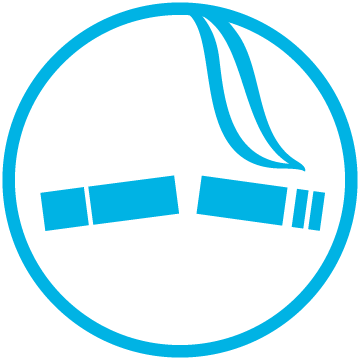 Taxes sur le tabac en tant que pourcentage du prix de détail moyen total du tabac par cartouche de 200 cigarettes, par province ou territoire, 2018
[Speaker Notes: Sources : Données sur les taxes totales trouvées sur les sites Web des gouvernements des provinces et territoires pour les taxes sur le tabac en vigueur ou annoncées en 2018. Prix de détail annuel moyen (après taxe) des cartouches de cigarettes, déclarations aux douanes (Statistique Canada).
Remarques : Les données sont présentées dans le tableau supplémentaire S2. Les données sur le prix de détail total représentent un simple prix unitaire réglementaire des cartouches de cigarettes dans les diverses zones géographiques, consigné dans l’indice des prix à la consommation. Il est recommandé aux utilisateurs de faire preuve de prudence lorsqu’ils comparent ces chiffres au tableau des prix moyens (pondérés) officiels publiés par Statistique Canada, car les méthodes de calcul sont différentes. Les prix moyens ne doivent pas être utilisés comme mesure des fluctuations des prix purs au fil du temps, car l’échantillon de produits et de points de vente peut varier d'un mois à l’autre.]
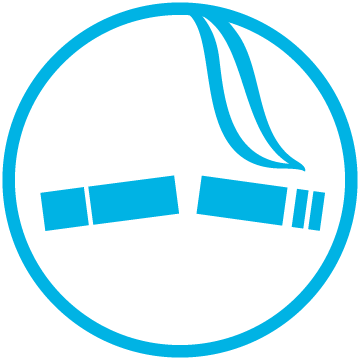 Tabagisme (2)
Exposition à la fumée secondaire 
Il n’y a pas de niveau d’exposition à la fumée secondaire exempt de danger. Il existe des lois et des politiques sans fumée pour vous protéger contre la fumée secondaire.
Les déclarations recueillies pour 2015-2016 indiquent qu’au cours du mois précédant l’enquête, 14,6 p. cent des adultes et 29,7 p. cent des adolescents ont été exposés à la fumée secondaire chaque jour ou presque dans les lieux publics. 
Possibilité : Renforcer la sensibilisation et la mise en application de la Loi favorisant un Ontario sans fumée et promouvoir une mise en œuvre plus générale des politiques sans fumée.
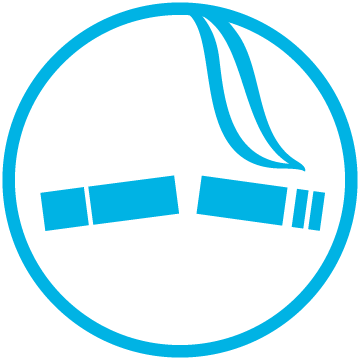 Tabagisme (3)
Politiques sans fumée dans les logements sociaux 
Les résidents de complexes d’habitation (p. ex., logements sociaux) sont plus susceptibles d’être exposés à la fumée secondaire que les personnes vivant dans des maisons individuelles. 
Depuis janvier 2020, 8 des 13 fournisseurs de logements sociaux ayant 1 500 logements ou plus ont mis en place une politique sans fumée, offrant une protection à environ 96 600 des 225 200 résidents.
Possibilité : Renforcer les politiques sans fumée dans les logements sociaux et les complexes d’habitation.
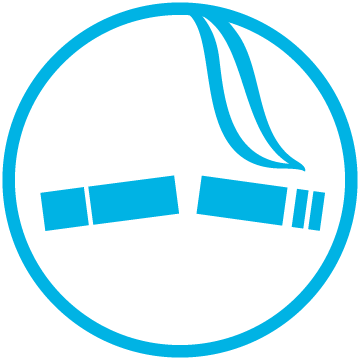 Politiques sans fumée mises en place par des sociétés de logement locales ayant 1 500 logements ou plus, Ontario, 2020
[Speaker Notes: Sources : Sociétés de logement locales : 
Remarques : Des renseignements détaillés sur les politiques sans fumée sont présentés au tableau supplémentaire S5. L’existence d’une politique sans fumée pour chaque société de logement locale a été établie par l’étude de leurs sites Web et en communiquant avec chaque société pour vérifier l’information trouvée.]
Tabagisme (4)
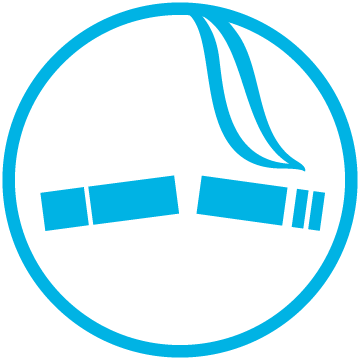 Renoncement au tabac 
En axant les efforts de la province sur l’augmentation du nombre de fumeurs qui tentent de renoncer au tabac et du nombre de tentatives, le taux de renoncement au tabac pourrait augmenter.
En 2017, 48,1 % des adultes fumeurs ont fait une ou plusieurs tentatives de renoncement au tabac au cours des 12 mois précédant l’enquête.
Sur la période 2015-2017, 51,5 % des adultes ayant déclaré avoir fumé quotidiennement ou occasionnellement ont arrêté de fumer complètement depuis au moins un an.
Possibilité : Renforcer les campagnes médiatiques pour soutenir les tentatives de renoncement au tabac et augmenter les fonds des programmes de renoncement au tabac pour offrir des services de counseling et de pharmacothérapie gratuits.
Pourcentage d’adultes (20 ans et plus) ayant déclaré avoir fumé quotidiennement ou occasionnellement et arrêté complètement au moins 1 an auparavant, par bureau de santé publique, en Ontario, données combinées pour 2015-2017
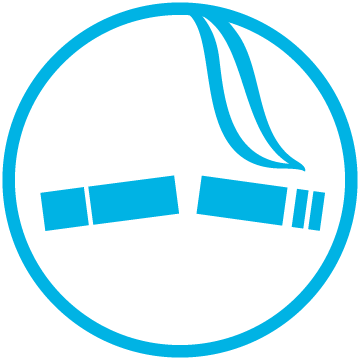 [Speaker Notes: Source : Enquête sur la santé dans les collectivités canadiennes, 2015-2017 (Statistique Canada)
Remarques : Les données sont présentées dans le tableau supplémentaire S7. Les estimations sont ajustées en fonction de la répartition par âge de la population canadienne de 2011.]
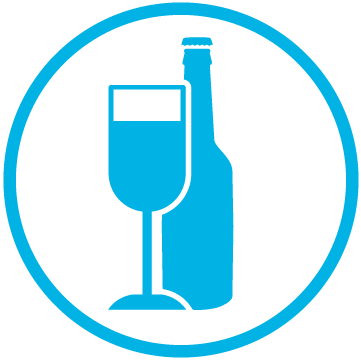 Consommation d’alcool (1)
Prix minimum de l’alcool 
Pour réduire considérablement la consommation d’alcool en Ontario, on estime que le prix minimum de l’alcool vendu en magasins de détail devrait être de 1,75 $ par boisson standard (dollars de 2019).
Depuis mars 2019, le prix minimum par boisson standard pour l’alcool vendu en magasin de détail allait de 1,06 $ pour la bière à 1,55 $ pour les spiritueux.
Possibilité : Augmenter le prix minimum de l’alcool vendu dans les magasins de détail pour le fixer à 1,75 $ par boisson standard (dollars de 2019).
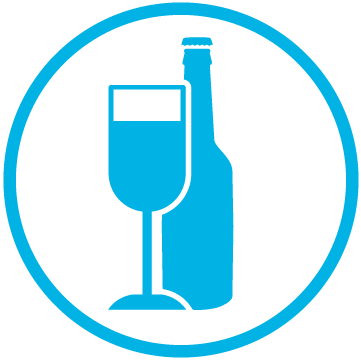 Consommation d’alcool (2)
Disponibilité de l’alcool 
La privatisation des magasins de vente d’alcool au détail et l’augmentation plus rapide de leur nombre par rapport à la croissance de la population dans une zone donnée pourraient entraîner une hausse de la consommation d’alcool.
En 2019, 79,3 % des magasins de vente d’alcool au détail étaient privatisés, ce qui représente une hausse par rapport aux chiffres de 2015 (75,9 %). 
En 2019, il y avait 2,5 magasins de vente d’alcool au détail pour 10 000 habitants de 15 ans ou plus, alors qu’il n’y avait que 2,3 magasins en 2015.
Possibilité : Définir une limite appropriée pour les magasins de vente d’alcool au détail privatisés et fixer le nombre de ces magasins en fonction de la taille de la population.
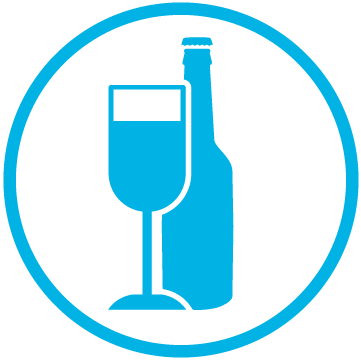 Nombre de magasins de vente d’alcool pour 10 000 habitants (15 ans ou plus), par bureau de santé publique, en Ontario, janvier 2019
[Speaker Notes: Sources : The Beer Store, Commission des alcools et des jeux de l’Ontario, Régie des alcools de l’Ontario. Estimations de la population, ministère des Finances, 2019 (Statistique Canada)
Remarques : Les données sont présentées dans le tableau supplémentaire S12. Les magasins de vente d’alcool au détail sont également appelés points de vente d’alcool à emporter et sont des lieux où les personnes peuvent acheter de l’alcool pour le boire ailleurs. Les magasins de vente d’alcool au détail peuvent être privés ou appartenir à l’État.]
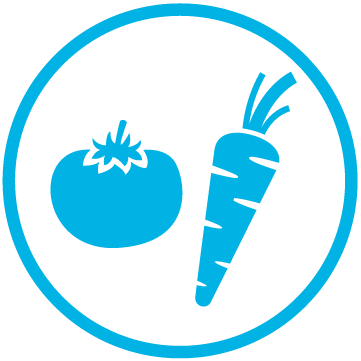 Alimentation saine (1)
Ménages en situation d’insécurité alimentaire 
L’insécurité alimentaire diminue la capacité d’un ménage d’acheter des aliments sains. Les ménages ayant les plus faibles revenus sont beaucoup plus susceptibles d’être en situation d’insécurité alimentaire que les ménages aux revenus les plus élevés.
En 2017, 15 % des ménages vivaient une certaine forme d’insécurité alimentaire. 
Possibilité : Mettre en œuvre des politiques provinciales de réduction de la pauvreté, notamment en augmentant le salaire minimum et les mesures de soutien du revenu pour réduire l’insécurité alimentaire des ménages.
Pourcentage global (insécurité minime, modérée et grave combinées)  de ménages en situation d'insécurité alimentaire au cours de l’année passée, par niveau d’insécurité alimentaire et par sexe, en Ontario, 2017
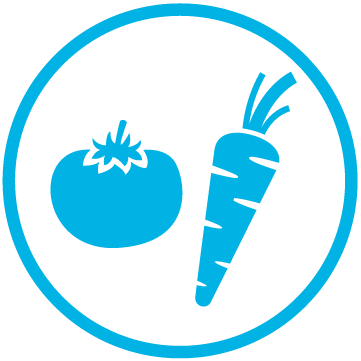 [Speaker Notes: Source : Enquête sur la santé dans les collectivités canadiennes, 2017 (Statistique Canada)
Remarques : Les données sont présentées dans le tableau supplémentaire S15. Les estimations sont ajustées en fonction de la répartition par âge de la population canadienne de 2011.]
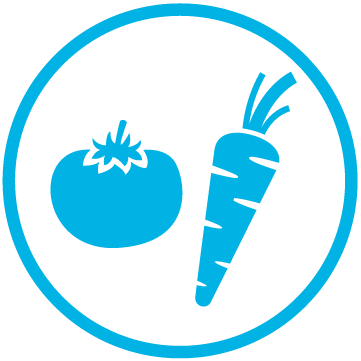 Alimentation saine (2)
Mise en place de l’éducation alimentaire dans les écoles secondaires 
La mise en place de l’éducation alimentaire dans les écoles (notamment apprendre à choisir et préparer des aliments sains) peut permettre de renforcer l’alimentation saine parmi les enfants et les jeunes, leur offrant ainsi de meilleures perspectives en matière de santé à long terme.
De 2005-2006 à 2012-2013, seulement environ un tiers des élèves de 9e année au cours de chacune de ces années scolaires ont obtenu un ou plusieurs crédits portant notamment sur l’éducation alimentaire au cours de leurs études secondaires .
Possibilité : Intégrer au moins un crédit obligatoire ayant un volet sur l’éducation alimentaire au programme d’études secondaires de l’Ontario.
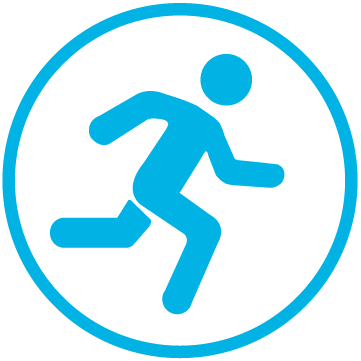 Activité physique (1)
Transport actif chez les adultes et les adolescents 
Les personnes qui pratiquent régulièrement la marche, la bicyclette ou d’autres formes de transport actif présentent des niveaux accrus d’activité physique globale.
Sur la période 2015-2017, 48 % des adultes et 78,7 % des adolescents de 12 à 17 ans déclaraient avoir eu recours à des modes de transport actif au cours de la semaine précédant l’enquête.
Possibilité : Continuer de développer l’infrastructure provinciale et municipale, et élaborer des politiques et des plans pour encourager les transports actifs.
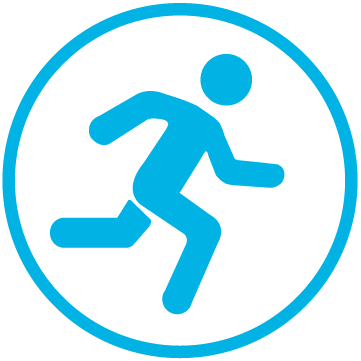 Pourcentage d’adultes (18 ans ou plus) ayant déclaré avoir utilisé un mode de transport actif au cours de la semaine précédant l’enquête, par bureau de santé publique, données combinées pour 2015-2017
[Speaker Notes: Source : Enquête sur la santé dans les collectivités canadiennes, 2015-2017 (Statistique Canada)
Remarques : Les données sont présentées dans le tableau supplémentaire S19. Les estimations sont ajustées en fonction de la répartition par âge de la population canadienne de 2011. Transports actifs : modes de déplacement actifs, comme la marche ou la bicyclette, pour se rendre à l’école, à l’arrêt de bus, au centre commercial, au travail ou chez des amis.]
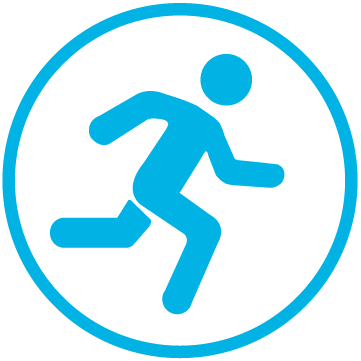 Pourcentage d’adolescents (12 à 17 ans) ayant déclaré avoir utilisé un mode de transport actif au cours de la semaine précédant l’enquête, par bureau de santé publique, données combinées pour 2015-2017
[Speaker Notes: Source : Enquête sur la santé dans les collectivités canadiennes, 2015-2017 (Statistique Canada)
Remarques : Les données sont présentées dans le tableau supplémentaire S22. Les estimations sont ajustées en fonction de la répartition par âge de la population canadienne de 2011. Transports actifs : modes de déplacement actifs, comme la marche ou la bicyclette, pour se rendre à l’école, à l’arrêt de bus, au centre commercial, au travail ou chez des amis.]
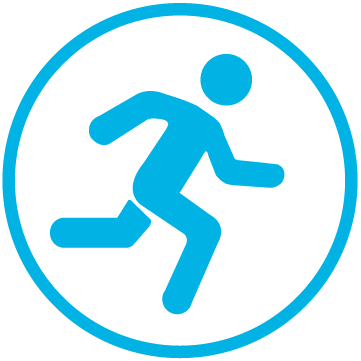 Activité physique (2)
Enseignants spécialisés en éducation physique et en santé dans les écoles 
Les spécialistes en éducation physique peuvent permettre d’améliorer la qualité des cours d’éducation physique et augmenter le temps passé par les élèves à pratiquer une activité physique pendant le cours.
Lors de l’année scolaire 2016-2017, 21,7 % des écoles élémentaires et 20,3 % des écoles secondaires ont déclaré avoir embauché au moins un enseignant spécialisé en éducation physique et en santé.
Possibilité : Augmenter le pourcentage d’écoles ayant embauché un enseignant spécialisé en éducation physique et en santé.
Pourcentage d’écoles élémentaires et secondaires financées par l’État en Ontario ayant au moins un enseignant spécialisé en éducation physique et en santé à temps plein ou partiel, années scolaires 2006-2007 à 2016-2017
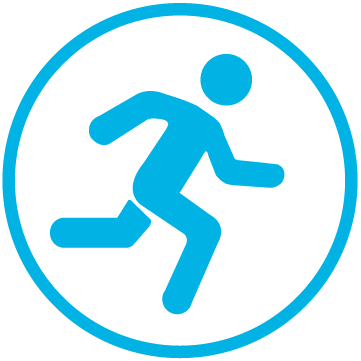 [Speaker Notes: Source : Système d’information scolaire de l'Ontario, 2006-2007 à 2016-2017 (ministère de l’Éducation)
Remarques : Les données sont présentées dans le tableau supplémentaire S24. Plein temps signifie un équivalent temps plein (ETP) ≥1. Veuillez noter qu’un ETP ≥1 ne signifie pas nécessairement qu’il y a un ou plusieurs enseignants spécialisés à temps plein, car il suffit de minimum deux enseignants spécialisés à temps partiel pour compter comme un ETP ≥1. Temps partiel signifie un ETP >0 et <1.]
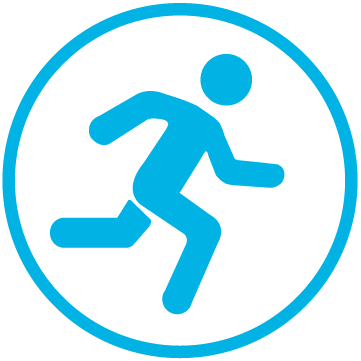 Activité physique (3)
Inscription à des cours d’éducation physique et de santé 
Les cours d’éducation physique peuvent augmenter l’activité physique globale des enfants et adolescents, et lutter contre la diminution de l’activité physique que l’on constate à l’adolescence.
Au cours de l’année scolaire 2016-2017, 86,3 % des élèves de 9e année ont obtenu un crédit en éducation physique et santé, comparé à 28,2 % des élèves de 12e année.
Possibilité : Rendre obligatoire l’obtention de crédits en éducation physique et en santé pour chaque année d’études secondaires.
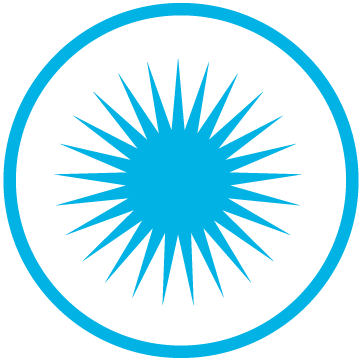 Rayons ultraviolets (1)
Politiques d’aménagement de zones ombragées 
La construction de structures et l’aménagement de couverts forestiers denses peuvent apporter de l’ombre et protéger les personnes d’une exposition aux rayons ultraviolets plus sûrement que l’écran solaire. 
Depuis 2019, 3 municipalités locales ayant une population de 100 000 habitants ou plus ont mis en place des politiques d’aménagement de zones ombragées strictes dans leurs documents politiques d’aménagement. Celles-ci indiquent que des zones ombragées doivent être apportées pour un large éventail de sites en construction ou reconstruction. Le nombre de municipalités ayant mis en place des politiques d’aménagement de zones ombragées strictes demeure inchangé depuis 2016. 
De 2016 à 2019, 5 municipalités ont ajouté des politiques d’aménagement de zones ombragées modérées à leurs documents politiques d’aménagement. Celles-ci indiquent que des zones ombragées doivent être apportées pour seulement quelques types de sites.
Possibilité : Renforcer les politiques municipales d’aménagement de zones ombragées et surveiller la mise en œuvre et les répercussions de ces politiques.
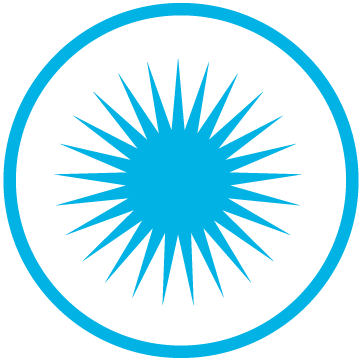 Rigueur des politiques d’aménagement de zones ombragées dans les documents politiques d’aménagement des municipalités locales de l’Ontario ayant 100 000 habitants ou plus, 2016 et 2019
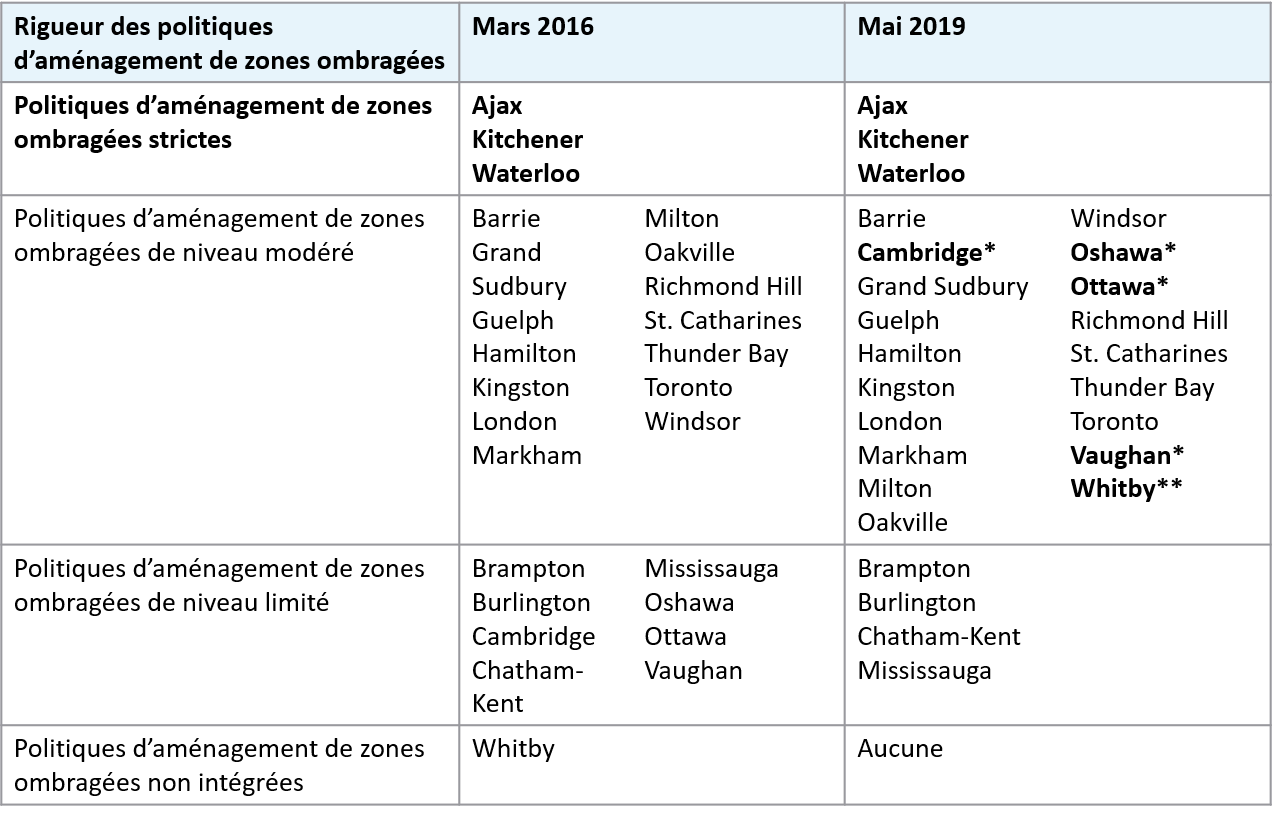 *La politique d’aménagement de zones ombragées de la municipalité a été renforcée, passant de limitée à modérée depuis l’examen de 2016.
**La politique d’aménagement de zones ombragées de la municipalité n’était pas prise en compte auparavant. Elle a été renforcée et est devenue modérée depuis l’examen de 2016.
[Speaker Notes: Sources : Documents politiques d’aménagement municipaux (p. ex., plans officiels, lignes directrices sur l’urbanisation, règlements relatifs aux plans de situation) publiés en ligne ou documents complémentaires envoyés par courriel par la municipalité pour chacune des 26 municipalités locales de l’Ontario ayant 100 000 habitants ou plus.
Remarque : Le tableau supplémentaire S30 présente les politiques d’aménagement de zones ombragées évaluées et indique si les renseignements ont été vérifiés par la municipalité.]
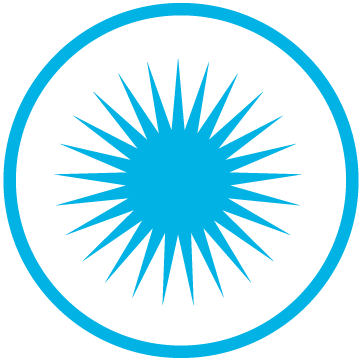 Rayons ultraviolets (2)
Utilisation des lits de bronzage par les élèves de la 7e à la 12e année en Ontario 
En 2014, le gouvernement de l’Ontario a adopté la Loi sur la prévention du cancer de la peau (lits de bronzage) pour interdire la vente et la commercialisation de services de bronzage aux jeunes de moins de 18 ans.
Les résultats d’une enquête réalisée un an après l’entrée en vigueur la Loi sur la prévention du cancer de la peau (lits de bronzage) n’ont montré aucun changement quant à l’utilisation des lits de bronzage par les élèves de la 7e à la 12e année, par rapport aux résultats d’une enquête similaire réalisée avant que la Loi entre en vigueur (7,9 % en 2015 contre 6,9 % en 2014).
Possibilité : Surveiller l’utilisation des lits de bronzage par les jeunes et faire appliquer plus rigoureusement la Loi sur la prévention du cancer de la peau (lits de bronzage).
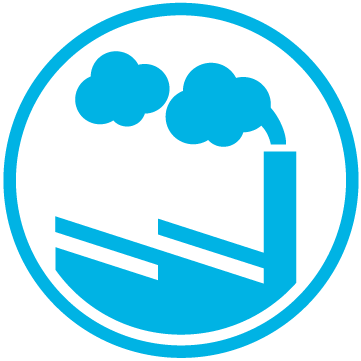 Agents cancérogènes dans l’environnement
Concentrations de particules fines (PM2,5) dans l’air ambiant
Les particules fines (PM2,5) dans la pollution de l’air ambiant augmentent le risque de développer un cancer du poumon. Il n’existe pas de niveau d'exposition aux particules fines (PM2,5) exempt de danger.
En 2017, les concentrations moyennes annuelles de particules fines observées par les stations de surveillance de la pollution atmosphérique allaient de 4,1 à 8,5 μg/m3. Toutes les concentrations moyennes de particules fines (PM2,5) étaient en dessous de la norme canadienne de qualité de l'air ambiant actuelle, qui est de 8,8 μg/m3.
Possibilité : Continuer de réduire les émissions produites par les foyers, le secteur des transports et les installations industrielles.
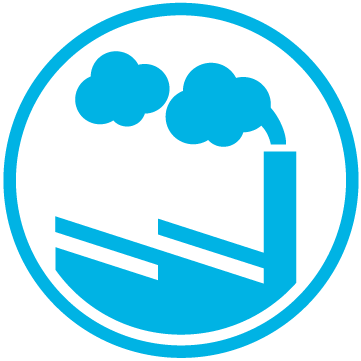 Concentrations (μg/m3) annuelles moyennes de particules fines (PM2,5) en Ontario, par station de surveillance, de 2013 à 2017
Les valeurs en caractère gras dépassent 8,8 μg/m3, le niveau de référence pour les particules PM2,5 établi par la norme canadienne de qualité de l’air ambiant, entrée en vigueur en 2020.
[Speaker Notes: Source : Qualité de l’air en Ontario, 2013 à 2017 (ministère de l’Environnement, de la Protection de la nature et des Parcs)
Remarques : Les données sont présentées dans le tableau supplémentaire S32. Les valeurs en caractère gras dépassent 8,8 μg/m3, le niveau de référence pour les particules PM2,5 établi par la norme canadienne de qualité de l’air ambiant, entrée en vigueur en 2020. INS : données insuffisantes pour l’un des trimestres, ce qui ne permet pas de calculer une concentration moyenne valable dans l’air ambiant. S.O. : Les concentrations de PM2,5 n’ont pas fait l’objet d’une surveillance au cours de cette année.]
Agents cancérogènes sur le lieu de travail (1)
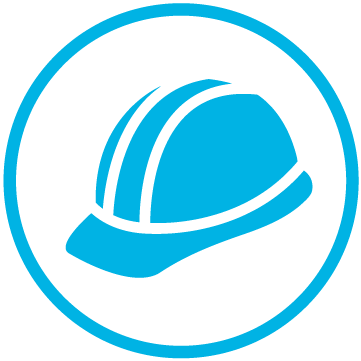 Utilisation industrielle du nickel
Les composés du nickel sont une cause connue des cancers du poumon et des sinus. On les retrouve souvent dans les émanations de soudage. 
Le nombre d’installations ayant déclaré utiliser du nickel au Programme de réduction des substances toxiques en Ontario et la quantité totale de nickel utilisé ont diminué entre 2013 et 2016. Cependant, le nombre total d’employés travaillant dans des installations industrielles ayant déclaré utiliser du nickel a augmenté au cours de cette même période.
Possibilité : Mettre en place des exigences en matière de ventilation dans la Loi sur la santé et la sécurité au travail de l’Ontario pour les activités de soudage.
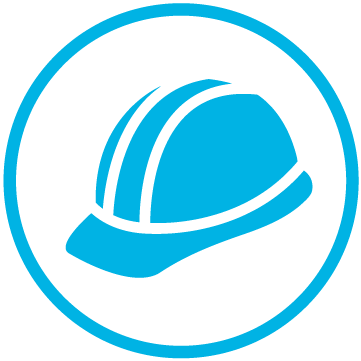 Quantité de nickel utilisé (en tonnes) et nombre d’employés travaillant dans des installations utilisant du nickel en Ontario, de 2013 à 2016
[Speaker Notes: Source : Programme de réduction des substances toxiques de l’Ontario, 2013 à 2016 (ministère de l’Environnement, de la Protection de la nature et des Parcs)
Remarques : Les données sont présentées dans le tableau supplémentaire S33. Cela ne tient pas compte des installations exemptes de déclaration auprès du Programme de réduction des substances toxiques de l’Ontario (soit celles qui utilisent ou rejettent du nickel en quantités inférieures aux seuils prescrits par la loi). L’utilisation du nickel (en tonnes) est estimée en sélectionnant la valeur médiane pour chaque fourchette d’utilisation déclarée par les installations et en additionnant ces valeurs pour toutes les installations dans chaque secteur.]
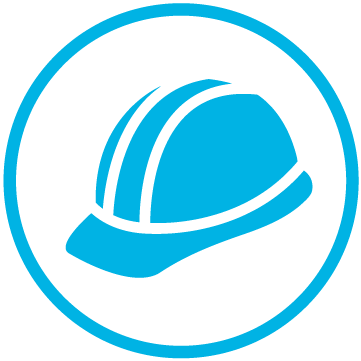 Agents cancérogènes sur le lieu de travail (2)
Utilisation industrielle du formaldéhyde
L’exposition au formaldéhyde peut causer un cancer du nasopharynx et une leucémie, et peut être une cause du cancer des sinus. 
En 2016, la quantité de formaldéhyde utilisé déclarée en Ontario était inférieure à celle des 3 années précédentes.
Le nombre d’employés et le nombre d’installations ayant déclaré utiliser du formaldéhyde étaient à peu près les mêmes entre 2013 et 2016. 
Possibilité : Réduire la limite d’exposition professionnelle au formaldéhyde pour la fixer à 0,3 partie par million, comme recommandé par le Code canadien du travail et l’American Conference of Governmental Industrial Hygienists.
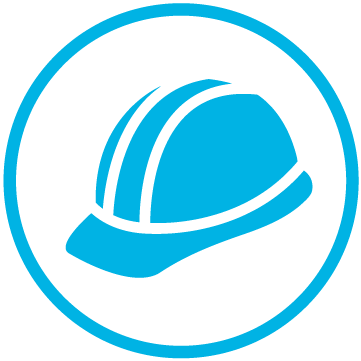 Quantité de formaldéhyde utilisé (en tonnes) et nombre d’employés travaillant dans des installations utilisant du formaldéhyde en Ontario, de 2013 à 2016
[Speaker Notes: Source : Programme de réduction des substances toxiques de l’Ontario, 2013 à 2016 (ministère de l’Environnement, de la Protection de la nature et des Parcs)
Remarques : Les données sont présentées dans le tableau supplémentaire S34. Cela ne tient pas compte des installations exemptes de déclaration auprès du Programme de réduction des substances toxiques de l’Ontario (soit celles qui utilisent ou rejettent du formaldéhyde en quantités inférieures aux seuils prescrits par la loi). L’utilisation du formaldéhyde (en tonnes) est estimée en sélectionnant la valeur médiane pour chaque fourchette d’utilisation déclarée par les installations et en additionnant ces valeurs pour toutes les installations dans chaque secteur.]
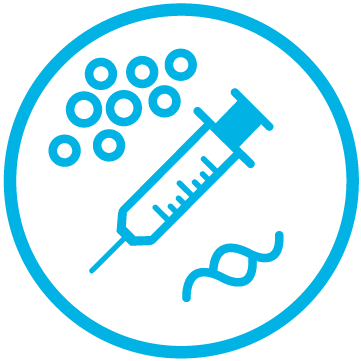 Agents infectieux
Couverture vaccinale contre le virus du papillome humain (VPH) et l’hépatite B en milieu scolaire 
Des programmes de vaccination en milieu scolaire contre le VPH et l’hépatite B financés par l’État sont offerts aux élèves de 7e année en Ontario.
À la fin de l’année scolaire 2017-2018 :
59,9 % des élèves de 12 ans avaient reçu deux doses du vaccin contre le VPH grâce au programme de vaccination en milieu scolaire;
69,2 % des élèves de 12 ans avaient reçu deux doses du vaccin contre l’hépatite B grâce au programme de vaccination en milieu scolaire.
Possibilité : Aider les organismes de santé publique locaux à renforcer l’éducation des parents et élèves sur les bénéfices et l'innocuité des vaccins.
Couverture vaccinale contre le virus du papillome humain à jour (%) chez les élèves de 12 ans en Ontario, par bureau de santé publique, année scolaire 2017-2018
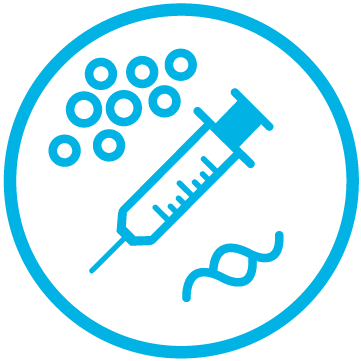 [Speaker Notes: Source : Répertoire numérique des immunisations, 2017-2018 (ministère de la Santé et des Soins de longue durée) : Agence ontarienne de protection et de promotion de la santé (Santé publique Ontario). Rapport sur la couverture vaccinale des élèves des écoles de l’Ontario : année scolaire 2016–2017. Toronto, ON : Imprimeur de la Reine pour l'Ontario; 2018.
Remarques : Les données sont présentées dans le tableau supplémentaire S35.]
Indice de qualité du système de prévention 2020Site Web et personne-ressource
cancercareontario.ca/fr/IQSP

Personne-ressource : 
	Maria Chu, responsable de l’Indice de qualité du 	système de prévention
	cancerprevention@ontariohealth.ca